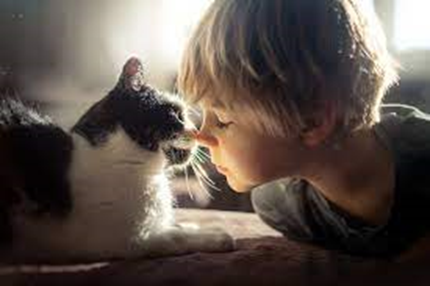 BÀI 3: NGHỆ THUẬT THUYẾT PHỤC TRONG VĂN NGHỊ LUẬN
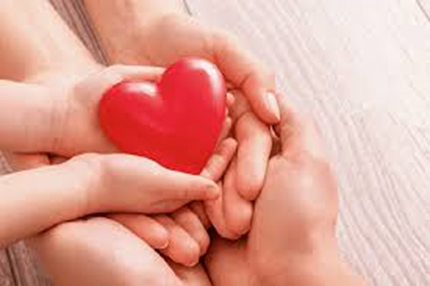 VĂN BẢN 2
YÊU VÀ ĐỒNG CẢM
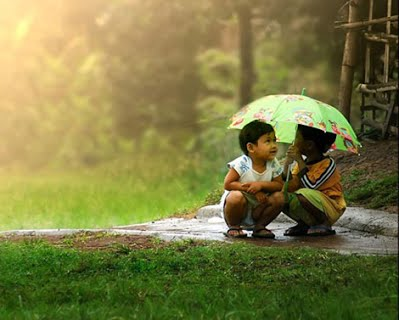 -Phong Tử Khải-
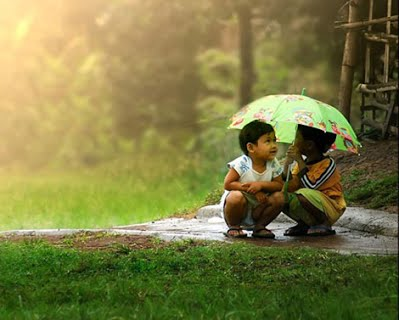 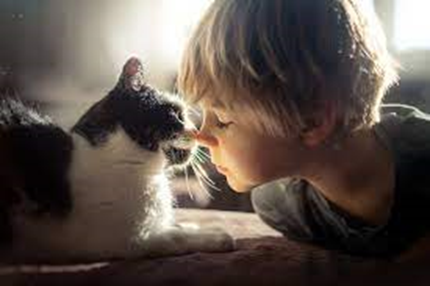 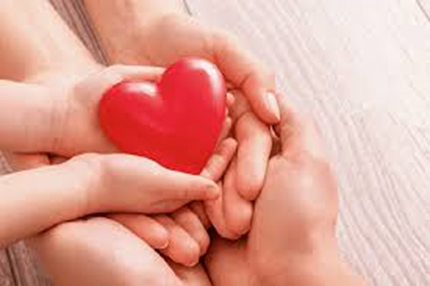 KHỞI ĐỘNG
HÌNH
THÀNH
KIẾN 
THỨC
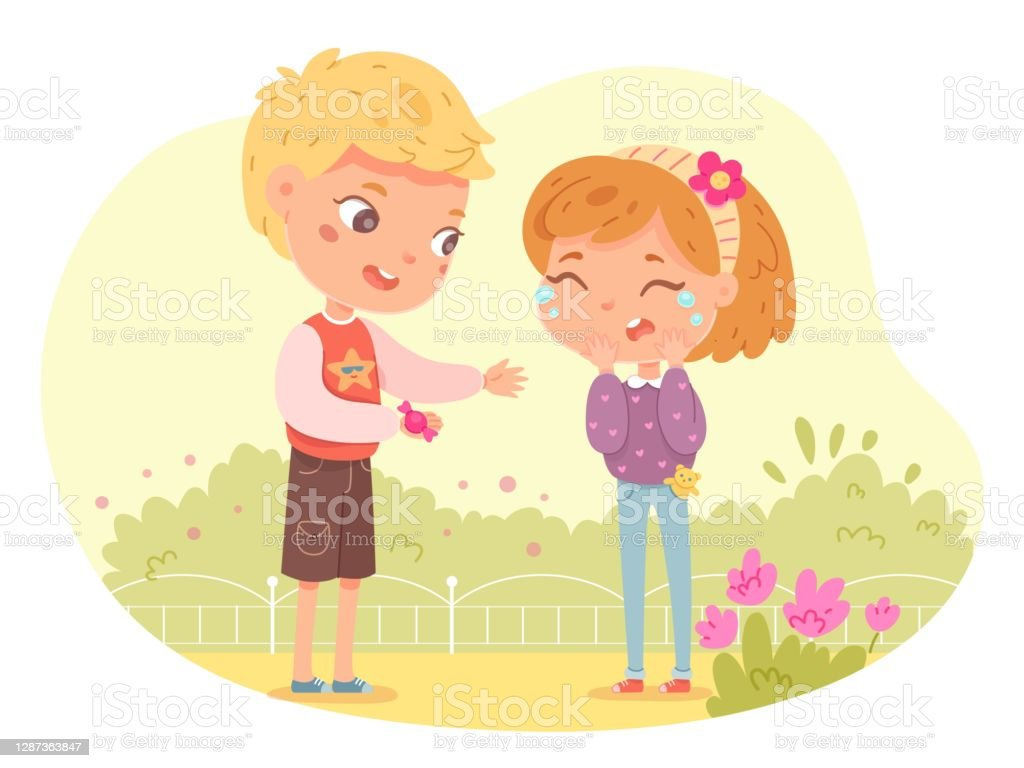 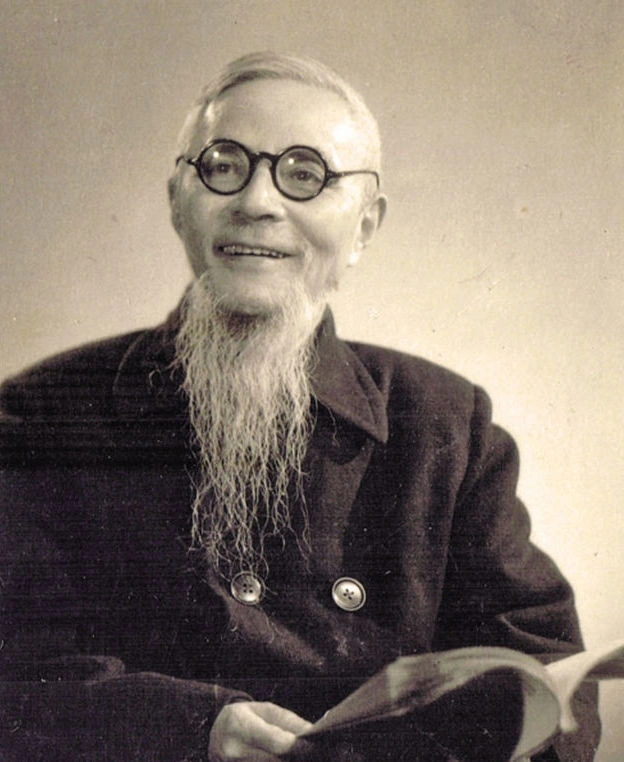 ĐỌC - TÌM HIỂU KHÁI QUÁT
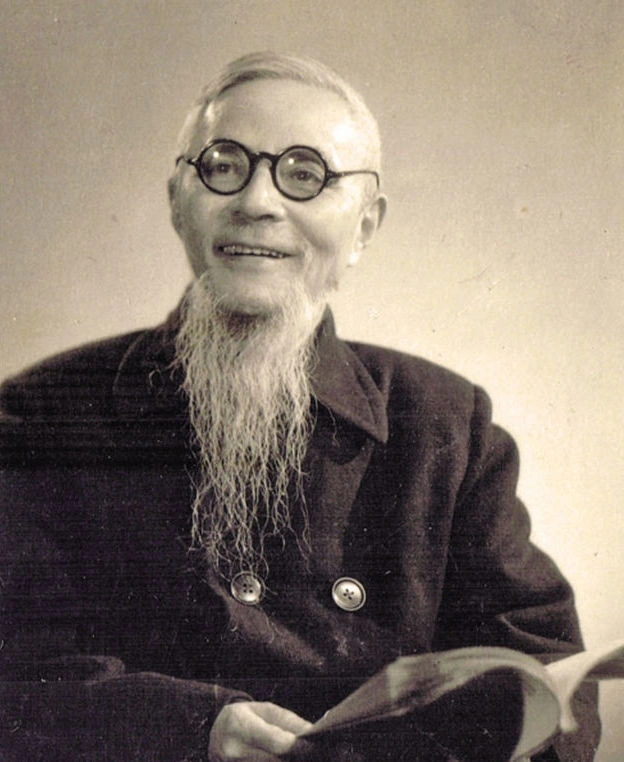 1. Tác giả Phong Tử Khải
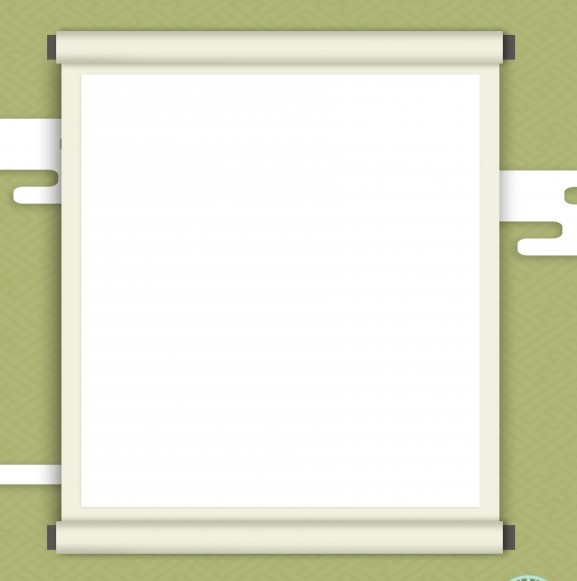 Phiếu 1: Bảng tìm hiểu về tác giả Phong Tử Khải
Hồ Thị An..0966962558. Giáo viên trường THPT Thuận Thành số 3. Thuận Thành.  Bắc Ninh.
Phiếu 1: Bảng tìm hiểu về tác giả Phong Tử Khải
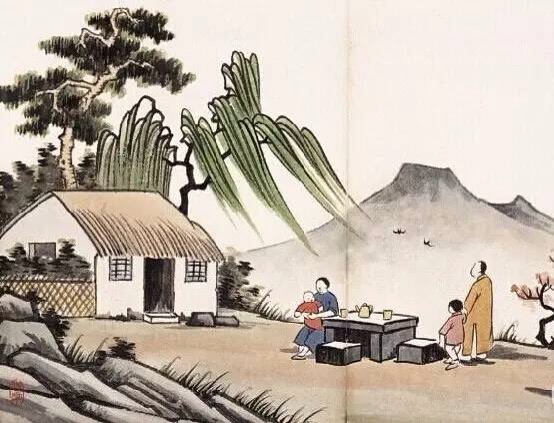 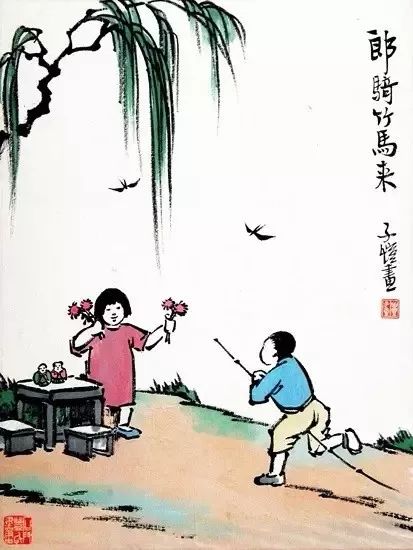 2. Văn bản: Yêu và đồng cảm
a. Đọc và tìm hiểu chú thích
Thái độ tha thiết, chân thành, tôn kính đối với những trái tim nhân hậu, tinh tế, nhạy cảm
Chú thích SGK tr.77-80
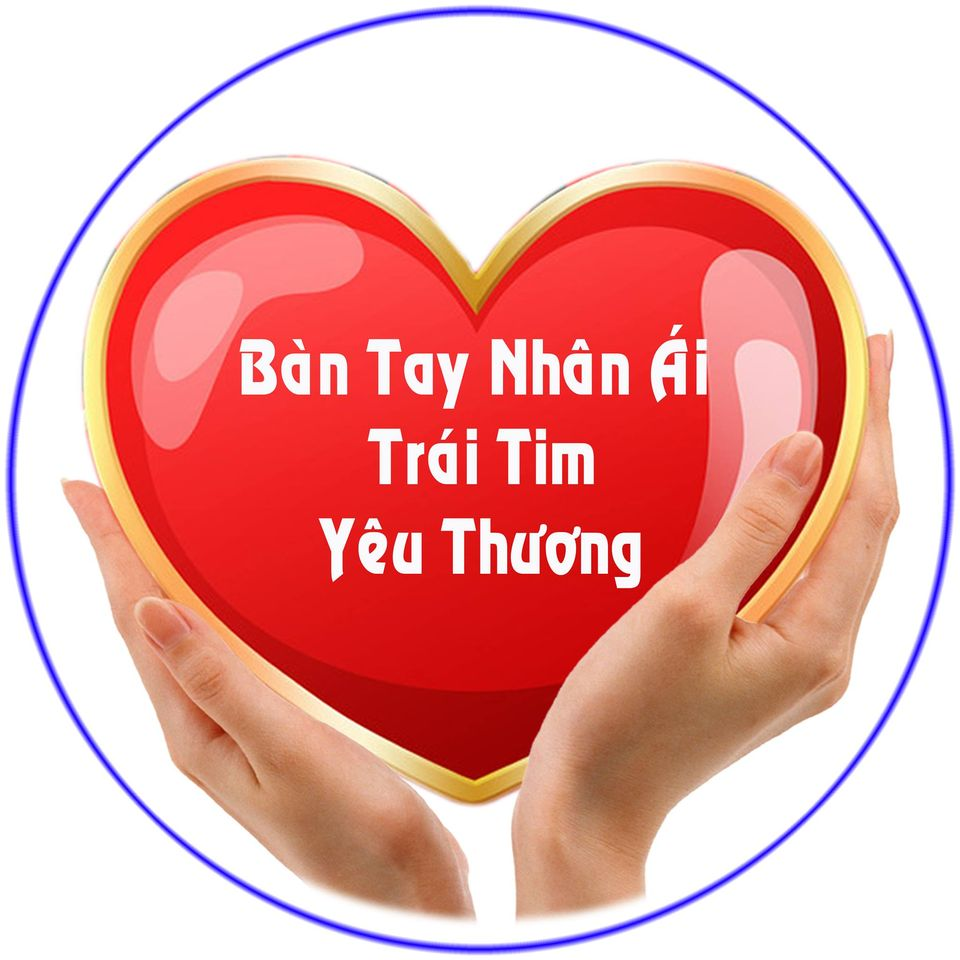 b. Ý nghĩa nhan đề
“Yêu và đồng cảm”
Cách mà người nghệ sĩ đối diện với cuộc sống xung quanh mình: “Yêu và đồng cảm” để có thể phát hiện ra những điều kì diệu của vạn vật
c. Tóm tắt văn bản
PHẦN 3
PHẦN 1
PHẦN 2
Lời kể của tác giả về một chú bé xếp đồ giúp mình, về lòng đồng cảm của chú bé với tất cả đồ vật có trong phòng.
Cách lý giải của tác giả về thế giới thông qua góc nhìn riêng đối với sự vật ở những người có nghề nghiệp khác nhau
Tác giả khẳng định đồng cảm là phẩm chất không thể thiếu của người nghệ sĩ
c. Tóm tắt văn bản
PHẦN 6
PHẦN 5
PHẦN 4
Người sáng tạo nghệ thuật và trẻ em có mối tương đồng, đó chính là: đồng cảm
Biểu hiện của sự đồng cảm không chỉ dành cho đồng loại mà trải khắp sinh vật và phi sinh vật ở mọi nơi, hòa hợp làm một giữa chủ quan con người và thế giới nói chung.
Thông điệp gửi gắm của tác giả mong muốn mọi người hãy có lòng đồng cảm với vạn vật trong cuộc sống thường ngày
d. Tìm hiểu chung văn bản
Phiếu 2: Bảng tìm hiểu chung về văn bản
Phiếu 2: Bảng tìm hiểu chung về văn bản
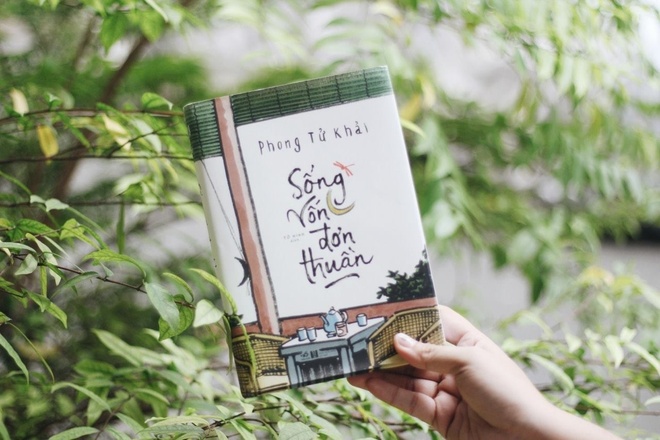 Phiếu 2: Bảng tìm hiểu chung về văn bản
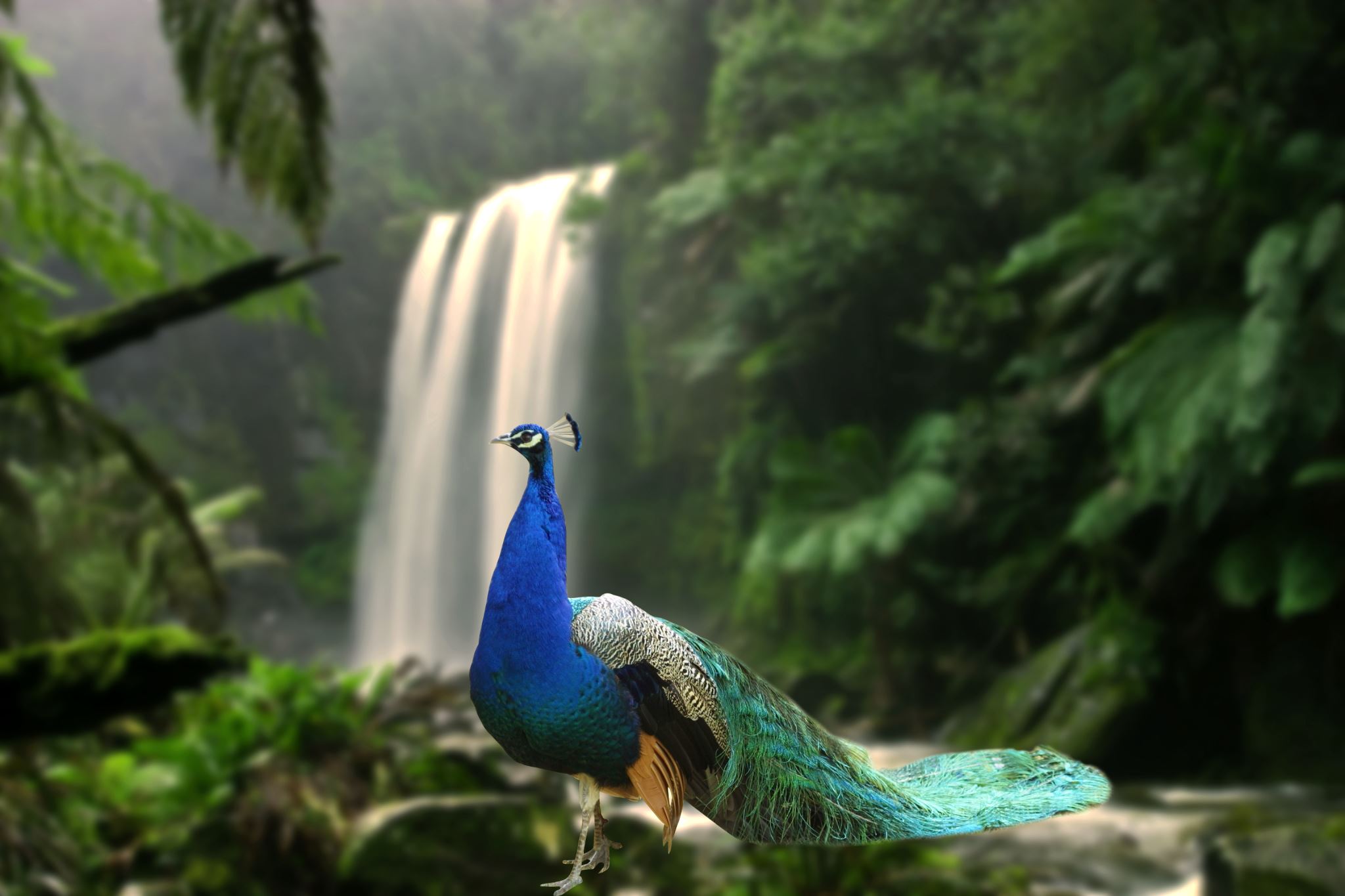 II. ĐỌC- KHÁM PHÁ VĂN BẢN
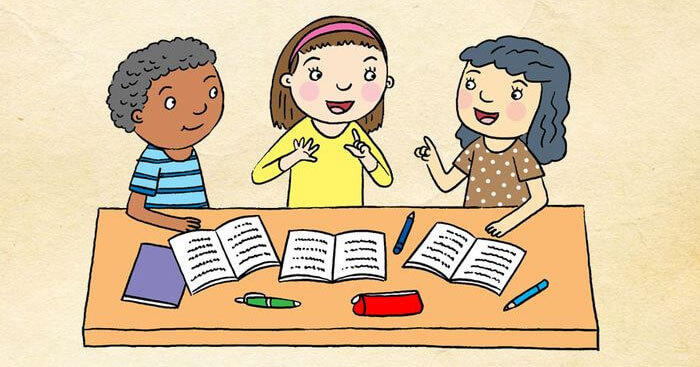 Nhóm Yêu thương:
Luận điểm 1: Câu chuyện khởi đầu và dư âm để lại

Nhóm Đồng cảm: Luận điểm 2   
Chiêm nghiệm về cách nhìn đời của người hoạ sĩ
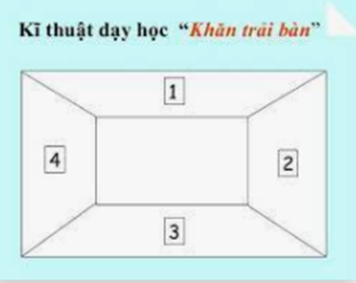 Phiếu 3: Câu chuyện khởi đầu và dư âm để lại
Luận đề: Yêu và đồng cảm
Phiếu 4: Chiêm nghiệm về cách nhìn đời của người hoạ sĩ
Luận đề: Yêu và đồng cảm
BẢNG KIỂM ĐÁNH GIÁ SẢN PHẨM TRÌNH BÀY NỘI DUNG THẢO LUẬN CÁC NHÓM
1. Câu chuyện khởi đầu và dư âm để lại
Luận đề: Yêu và đồng cảm
2. Tâm hồn nhạy cảm đặc biệt của người nghệ sĩ
Luận đề: Yêu và đồng cảm
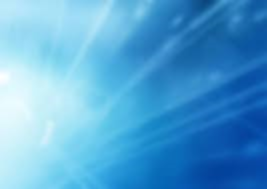 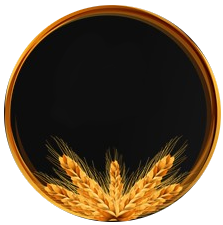 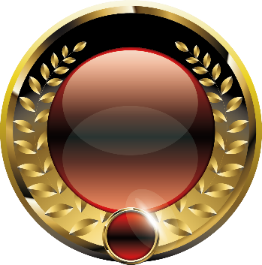 1
Câu 1: Phong Tử Khải là nhà văn nước nào?
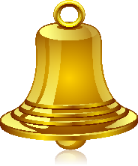 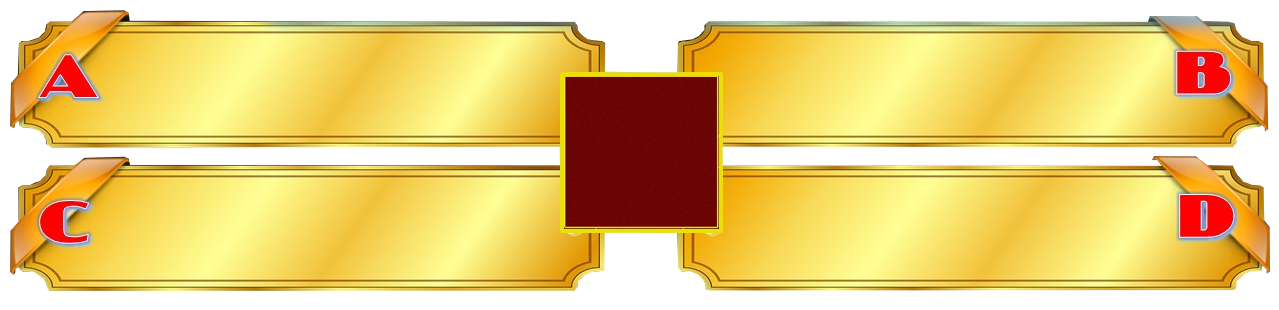 Việt Nam
Nhật Bản
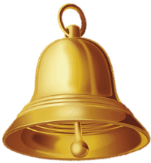 Start
10
1
4
0
6
8
5
9
2
3
7
D đúng
Trung Quốc
Ấn Độ
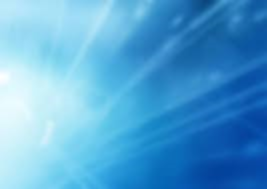 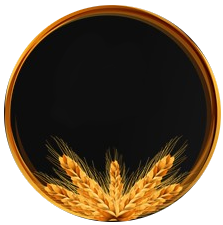 2
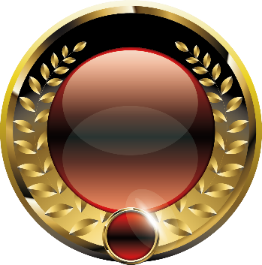 Câu 2: Vấn đề quan trọng trong các sáng tác của Phong Tử Khải là gì?
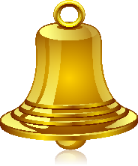 B đúng
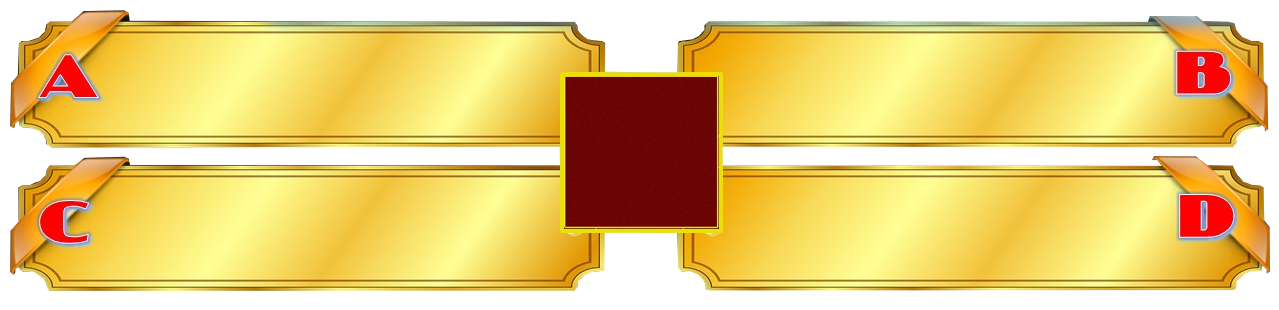 Vươn tới lí tưởng cao cả, khát vọng giải phóng cá tính
Đề cao tấm lòng thơ trẻ trong cách nhìn đời và thực hành nghệ thuật
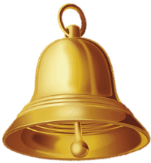 Start
10
1
4
0
6
8
5
9
2
3
7
Thơ mang đậm ý vị Thiền, khao khát giao hòa giữa con người và thế giới
Cuộc sống của tướng sĩ nơi biên cương, nỗi oán hờn của người cung nữ
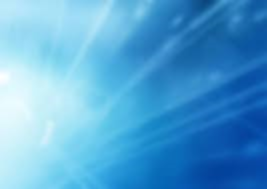 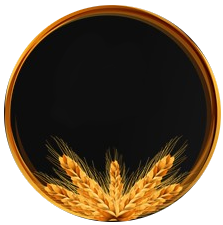 3
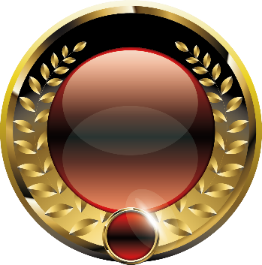 Văn bản Yêu và đồng cảm được trích từ chương mấy của cuốn sách  Sống vốn đơn thuần ?
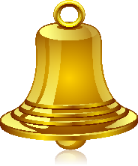 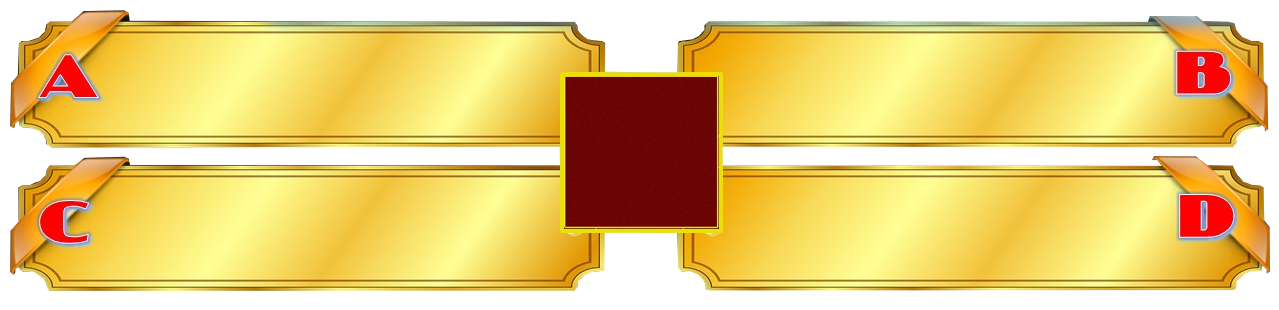 3
4
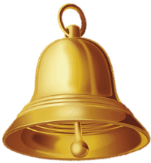 Start
10
1
4
0
6
8
5
9
2
3
7
C đúng
6
5
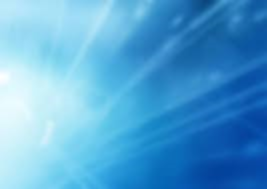 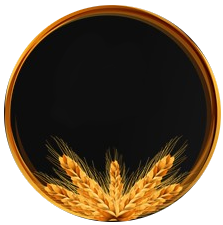 4
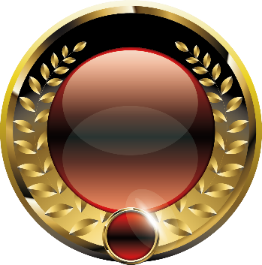 Tại sao tác giả nhắc nhiều đến trẻ em?
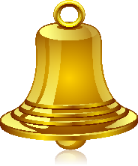 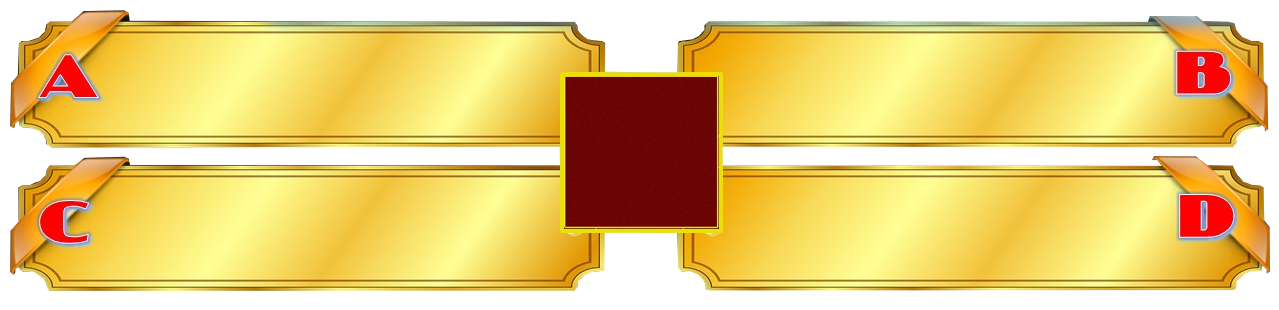 VÌ trẻ em nhìn nhận thế giới một cách thơ ngây, nhìn nhận cuộc sống phiến diện, một chiều.
Vì trẻ em là búp trên cành, mong manh, nhỏ bé cần được nâng niu chăm sóc và cần sự yêu thương.
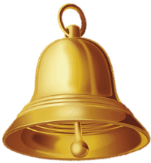 Start
10
1
4
0
6
8
5
9
2
3
7
C đúng
Vì trẻ em chính là người đã giúp người nghệ sĩ nhận ra cách nhìn đời, ứng xử với thế giới và nghệ thuật.
Vì trong thế giới của trẻ em mọi thứ đều lung linh, huyền ảo, luôn mơ về thế giới cổ tích với những gì trong sáng nhất.
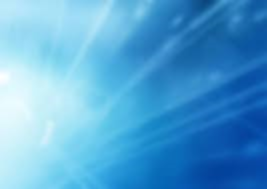 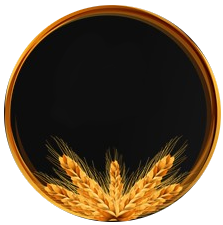 5
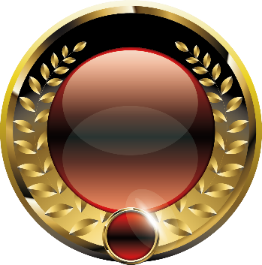 Đâu KHÔNG phải là điểm tương đồng giữa người nghệ sĩ và trẻ em mà tác giả đã phát hiện ra?
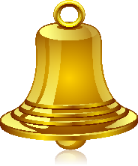 B đúng
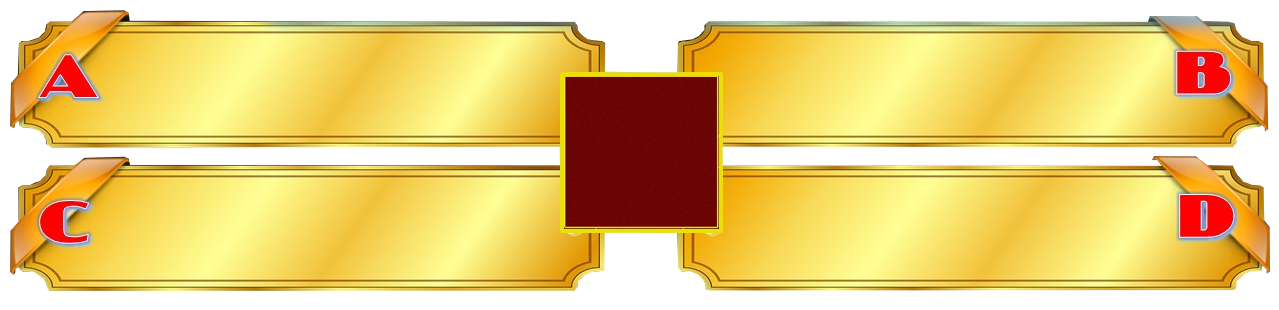 Luôn thích khám phá những cái mới mẻ để thỏa trí tò mò,
Cả trẻ em và người nghệ sĩ đều có cái nhìn không vụ lợi về mọi đối tượng
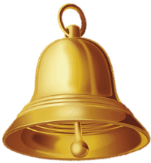 Start
10
1
4
0
6
8
5
9
2
3
7
Luôn duy trì được trạng thái hồn nhiên khi nhìn đời bằng tấm lòng đồng cảm.
Luôn phát hiện ra những điều thú vị của thế giới ở chỗ bao người nhìn không thấy